Let’s Chat!
Session 4
Let’s Chat!
In this activity, we will learn how to ask the user to enter input and create a script where a friendly goblin has a small chat with the user.
2
Let’s Code !
To begin, follow the steps below:

Open PictoBlox.
Create a New file in PictoBlox.

Follow the step if you are working on Windows, macOS, or Linux:

Open PictoBlox and create a new file.
Select the coding environment as Block Coding.
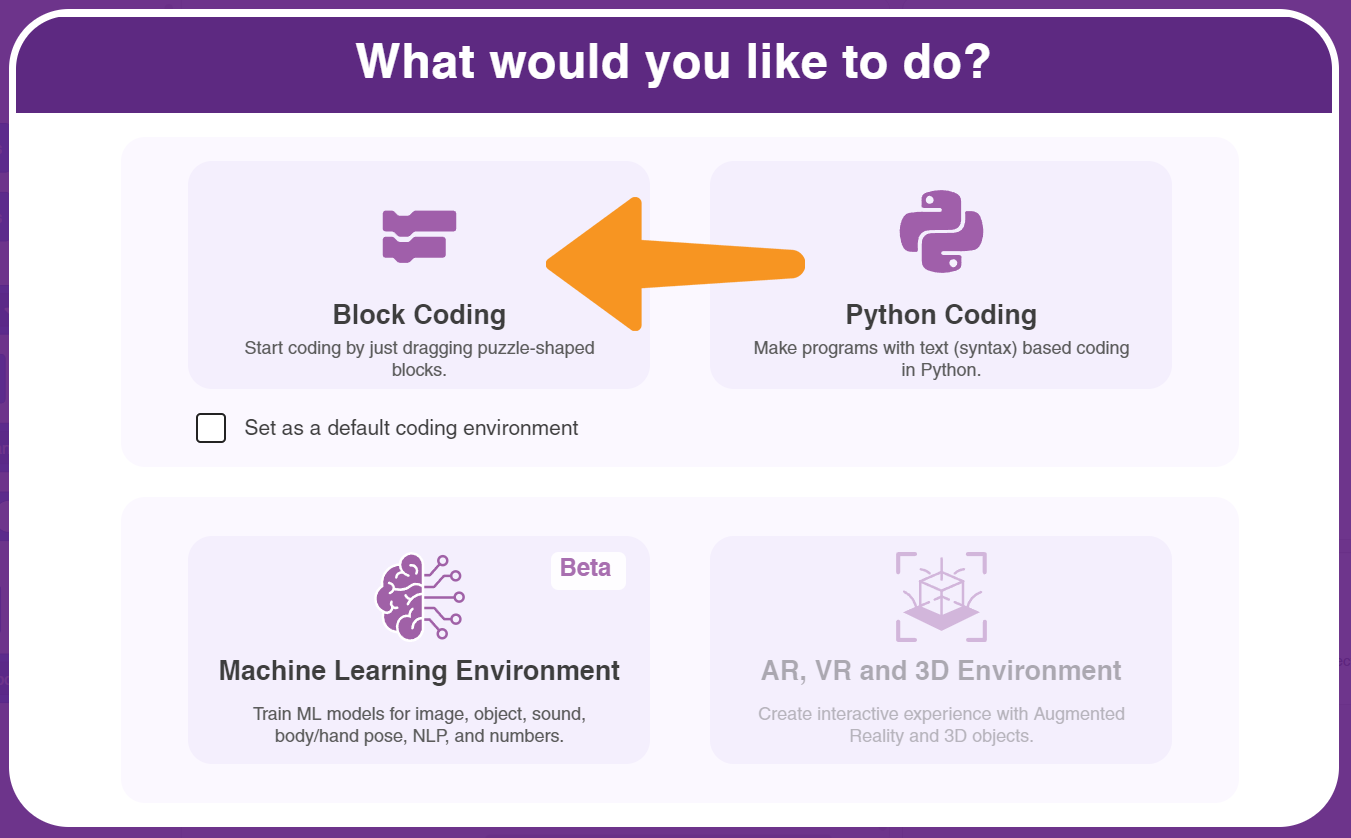 3
Choosing the Backdrop
Follow the steps below to add a backdrop.
Click the Choose a Backdrop  button.
Select the Castle 2 backdrop from the library.
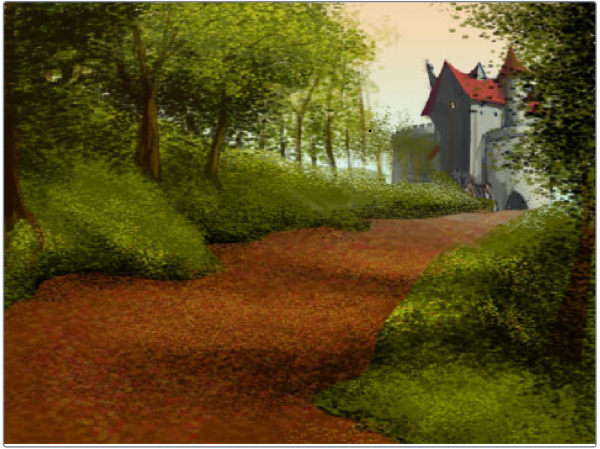 4
Choosing the Sprite
Using choose a sprite button, Choose the Globin sprite.
Right-click on the Tobi icon in the sprite palette and delete it.
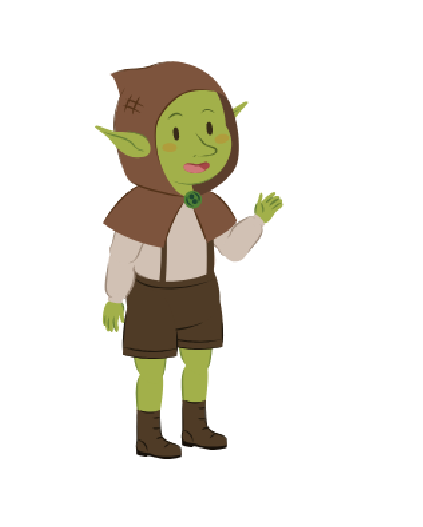 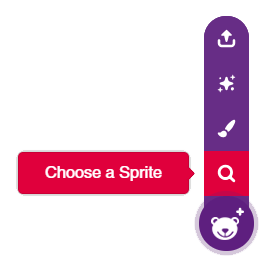 5
Let’s Code
Let’s start making the script.
To make the Goblin Glide drag and drop the following blocks into the scripting area.

when flag clicked – Events
switch costume to () – Looks
go to x: () y: () – Motion
glide () secs to x: () y: () – Motion

For switching costume and saying drag the below blocks into the scripting area.

switch costume to () – Looks
say () for () Secs – Looks
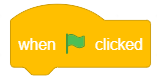 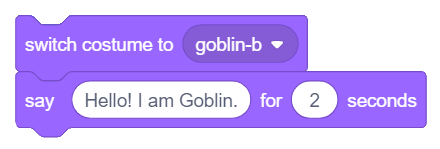 6
Let’s Code
Drag and drop the below blocks to make the Goblin ask a question and reply to the user’s response.

ask () and wait – Sensing
say () for () seconds – Looks
join () () – Operators 
answer – Sensing
7
Let’s Code
The complete script looks like this
8
Final Script
Let’s Code
Now it’s time to save your program. Save the project file as Let’s Chat.
Enjoy!!
9